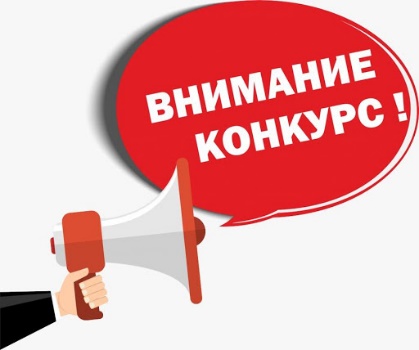 Конкурсы грантов – проектов Пермского края и РФ
Краевой конкурс соц. инициатив (проектов) для СО НКО 2022 
до 1 октября 2022 https://грантыгубернатора59.рф/public/news/sonko2_2022

Краевой конкурс социальных проектов физических лиц в 2022 году 
до 1 октября 2022 https://xn--59-6kcaaembt1fdnsfdygm4m.xn--p1ai/public/news/fl2022

Первый конкурс на предоставление грантов Президента
Российской Федерации на развитие гражданского общества 
в 2023 году  НКО 
до 17 октября 2022 https://presidentgrants.ru/

Конкурс КИВО -2022  - Конкурс инноваций в образовании 
до 21 октября 2022  https://kivo.hse.ru/
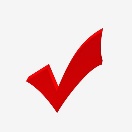 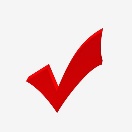 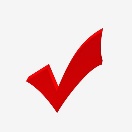 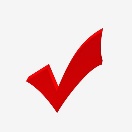